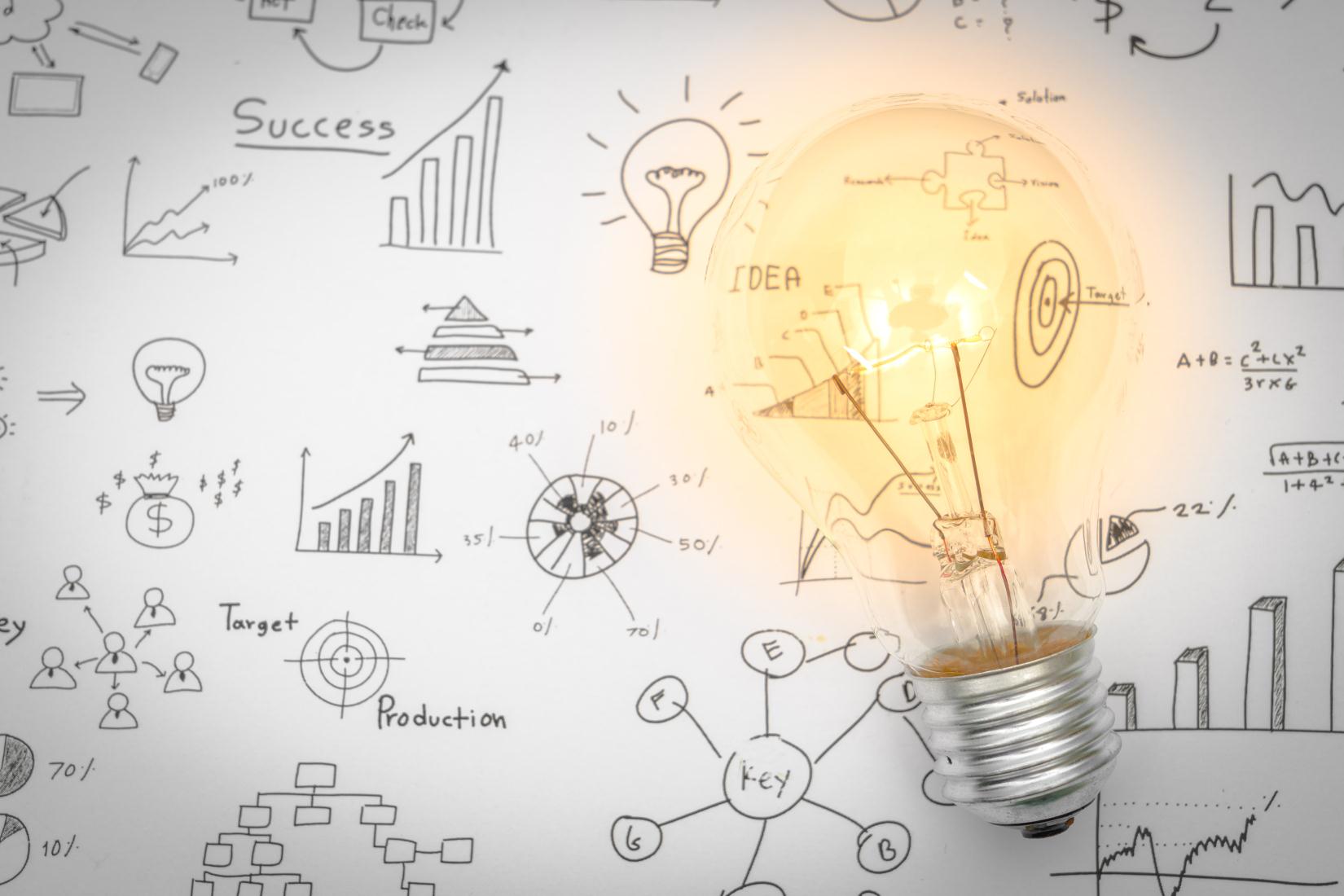 LOGO
Free PPT templates
Insert the Subtitle of Your Presentation
www.jpppt.com
CONTENTS
LOREM IPSUM IS SIMPLY
LOREM IPSUM IS SIMPLY
LOREM IPSUM IS SIMPLY
LOREM IPSUM IS SIMPLY
Click here to add text Click here to add text Click here to add text Click here to add text click here to add text
PART 01
BUSINESS TEMPLATE
Lorem Ipsum is simply dummy text of the printing and typesetting industry.
Enter descriptive text Enter descriptive text
Enter descriptive text Enter descriptive text
Standard  Problem
Enter descriptive text Enter descriptive text
40%
60%
Please add text here
Please add text here
C
B
A
Add a title
Add a title
Add a title
Please add text here
Please add text here
Please add text here
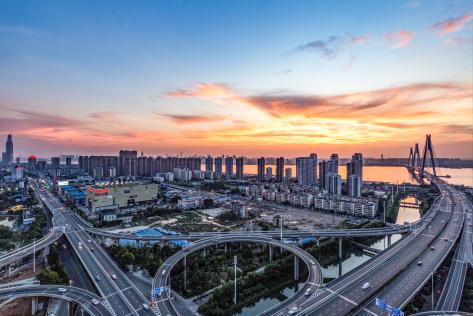 TEMPATE MORE
Please add text here, add text here, add text here
PART 02
BUSINESS TEMPLATE
Lorem Ipsum is simply dummy text of the printing and typesetting industry.
Please enter the text information here
Please enter the text information here
Please enter the text information here
Please enter the text information here
Please enter text information here Please enter text information here Please enter text information here please enter text information here enter text information
CHUANGYI SHOUHUI SHANGWU MICROSOFT POWERPOINT MY 20XXQINGZAI ZHELI SHUYU WENZI BIAOTICHUANGYI SHOUHUI SHANGWU MICROSOFT POWERPOINT MY 20XXQINGZAI ZHELI SHUYU WENZI
CHUANGYI SHOUHUI SHANGWU MICROSOFT POWERPOINT MY 20XXQINGZAI ZHELI SHUYU WENZI BIAOTICHUANGYI SHOUHUI SHANGWU MICROSOFT POWERPOINT MY 20XXQINGZAI ZHELI SHUYU WENZI
CHUANGYI SHOUHUI SHANGWU MICROSOFT POWERPOINT MY 20XXQINGZAI ZHELI SHUYU WENZI BIAOTICHUANGYI SHOUHUI SHANGWU MICROSOFT POWERPOINT MY 20XXQINGZAI ZHELI SHUYU WENZI
Please enter text information here Please enter text information here please enter text information here please enter text information here enter text information
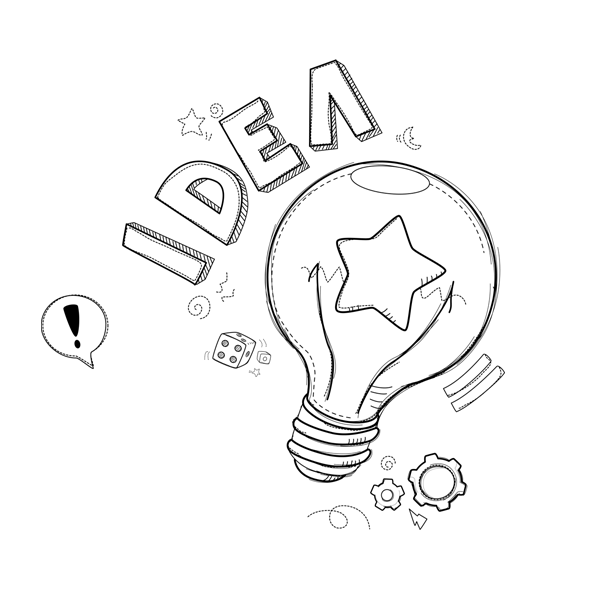 Please enter text information here please enter text information here please enter text information here please enter text information here please enter text information here please enter text information here.
CHUANGYI SHOUHUI SHANGWU MICROSOFT POWERPOINT MY 20XXQINGZAI ZHELI SHUYU WENZI BIAOTICHUANGYI SHOUHUI SHANGWU MICROSOFT POWERPOINT MY 20XXQINGZAI ZHELI SHUYU WENZI
After you've typed your content here, or by copying your text, select Paste in this box and choose to keep only the text.
After you've typed your content here, or by copying your text, select Paste in this box and choose to keep only the text. Your content is typed here, or by copying your text later.
PART 03
BUSINESS TEMPLATE
Lorem Ipsum is simply dummy text of the printing and typesetting industry.
Subheading
Subheading
Please add your text
Please add your text
Subheading
Subheading
Please add your text
Please add your text
Please enter text information here Please enter text information here please enter text information here.
W
S
Subheading
Subheading
T
Your content is typed here.
O
Your content is typed here
Subheading
Subheading
Your content is typed here
Your content is typed here
CONTRAST
Keywords1
Keywords2
Add your title
After you've typed your content here, or by copying your text, select Paste in this box and choose to keep only the text. Your content is typed here, or by copying your text later.
Add a title
After you've typed your content here, or by copying your text, select Paste in this box and choose to keep only the text.
Title
Add a title
Add a title
After you've typed your content here, or by copying your text, select Paste in this box and choose To Keep Only.
After you've typed your content here, or by copying your text, select Paste in this box and choose To Keep Only.
PART 04
BUSINESS TEMPLATE
Lorem Ipsum is simply dummy text of the printing and typesetting industry.
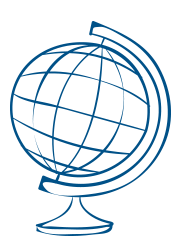 02 Indicative text
After you've typed your content here, or by copying your text, select Paste in this box and choose to keep only the text.
01 Indicative text
After you've typed your content here, or by copying your text, select Paste in this box and choose to keep only the text.
03 Indicative text
After you've typed your content here, or by copying your text, select Paste in this box and choose to keep only the text.
Enter the description of the chart above here.
Enter the description of the chart above here.
Enter the description of the chart above here.
Enter the description of the chart above here.
Enter the description of the chart above here.
Enter the subheading
Enter the subheading
Click to enter a brief text content, the text content needs to be summarized refined words.
Click to enter a brief text content, the text content needs to be summarized refined words.
Enter the subheading
Enter the subheading
Click to enter a brief text content, the text content needs to be summarized refined words.
Click to enter a brief text content, the text content needs to be summarized refined words.
Click to add a title
Enter the description of the chart above here, and enter the comprehensive description of the chart above here.
Click to add a title
Enter the description of the chart above here, and enter the comprehensive description of the chart above here.
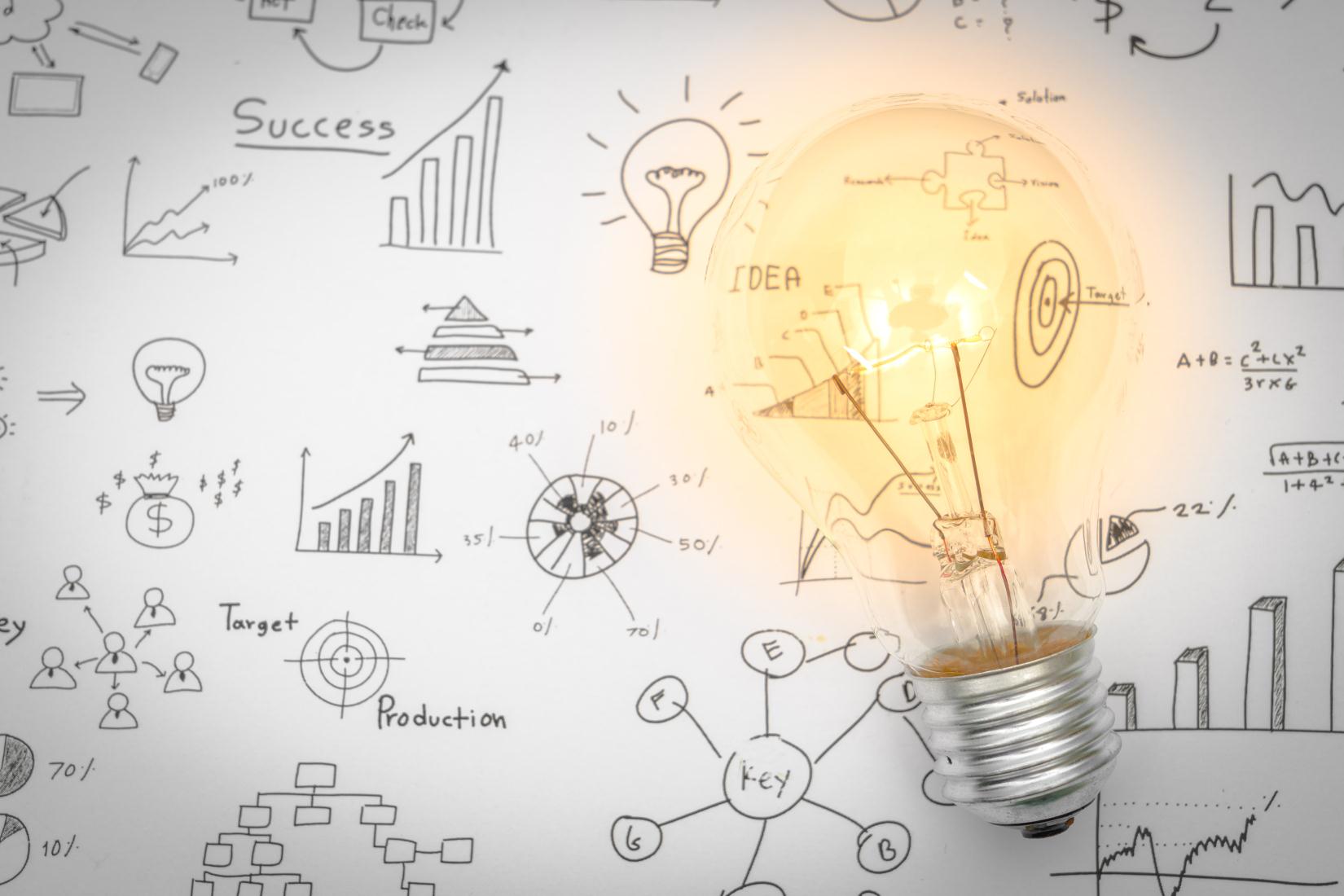 LOGO
Thank you
Insert the Subtitle of Your Presentation
www.jpppt.com